校友数据库讲解
第一部分
校友综合查询
第二部分
注册校友管理
目录
第三部分
校友档案管理
第四部分
校友组织管理
第五部分
校友信息统计
第六部分
消息中心
第一部分
校友综合查询
第一部分
校友综合查询
展开高级搜索可以输入限定信息点击查询查找对应校友
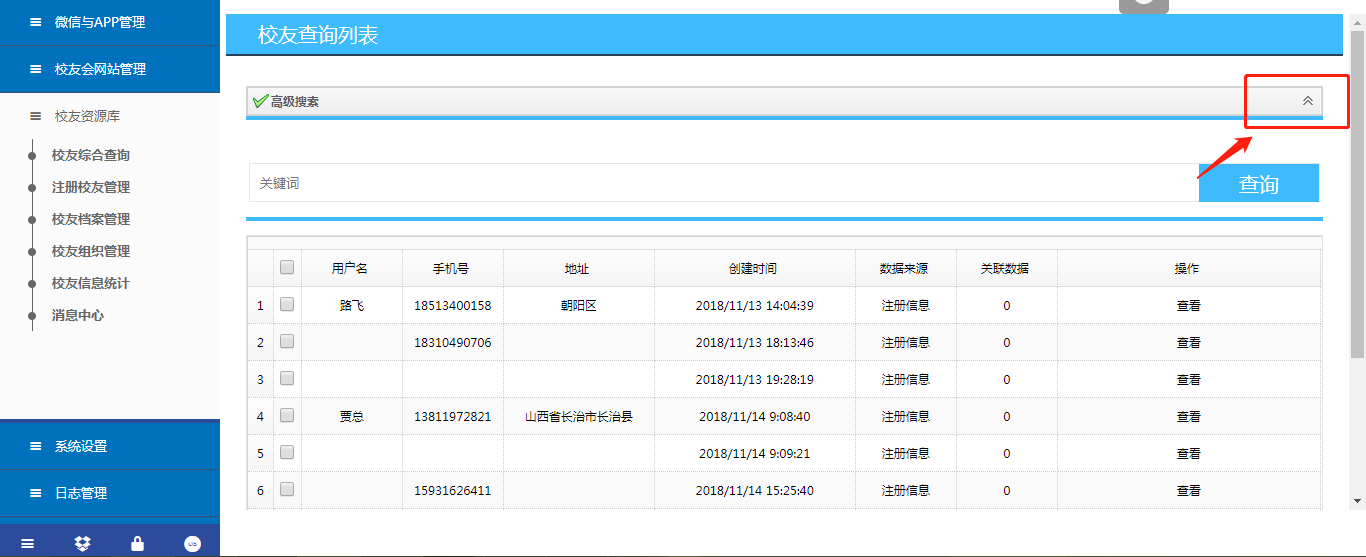 校友综合查询
展开高级搜索可以输入限定信息点击查询查找对应校友
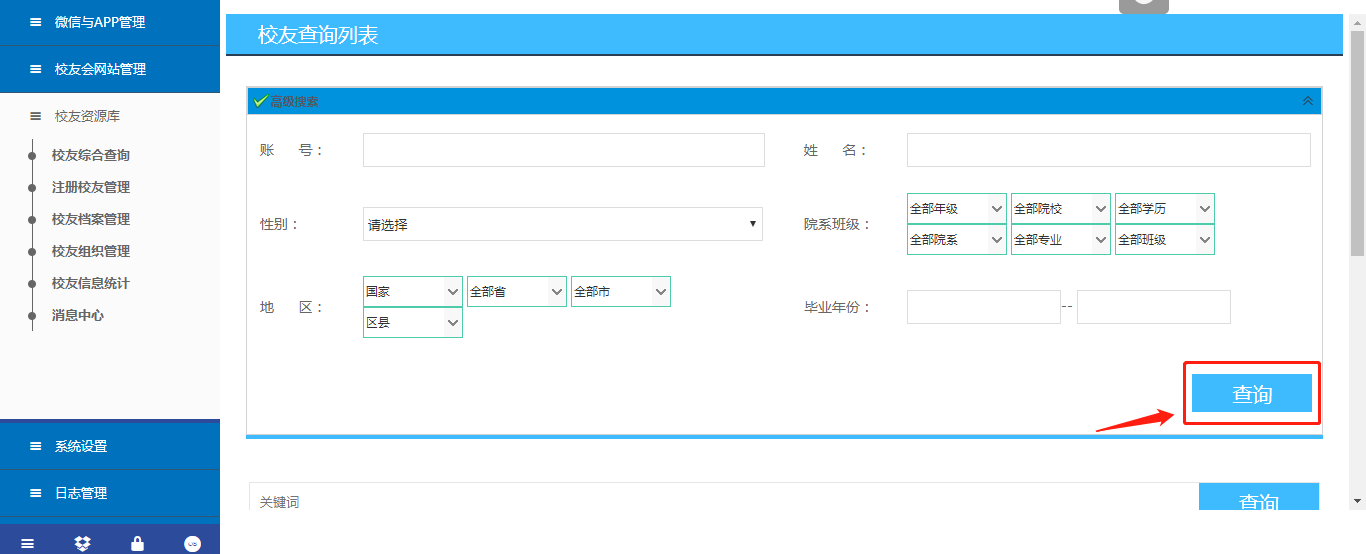 第二部分
注册校友管理
第二部分
注册校友列表
证件冲突管理
档案冲突管理
校友积分管理
校友标签管理
校友注册操作
注册校友管理
注册分为手机密码注册、邮箱密码注册、快捷方式注册。
（1）用户在“手机密码注册”页面输入自己的手机号码，获取并正确输入验证码，设置符合要求的密码，然后点击“下一步”，进入“填写真实信息”页面。
（2）用户在“填写真实信息”页面填写自己的真实姓名、性别和所在地区，点击“提交”完成注册，跳转到“注册成功”页面。
（3）在“注册成功”页面，用户可以通过点击“我要认证”进入到认证流程；也可以点击“暂停认证”跳过认证流程。
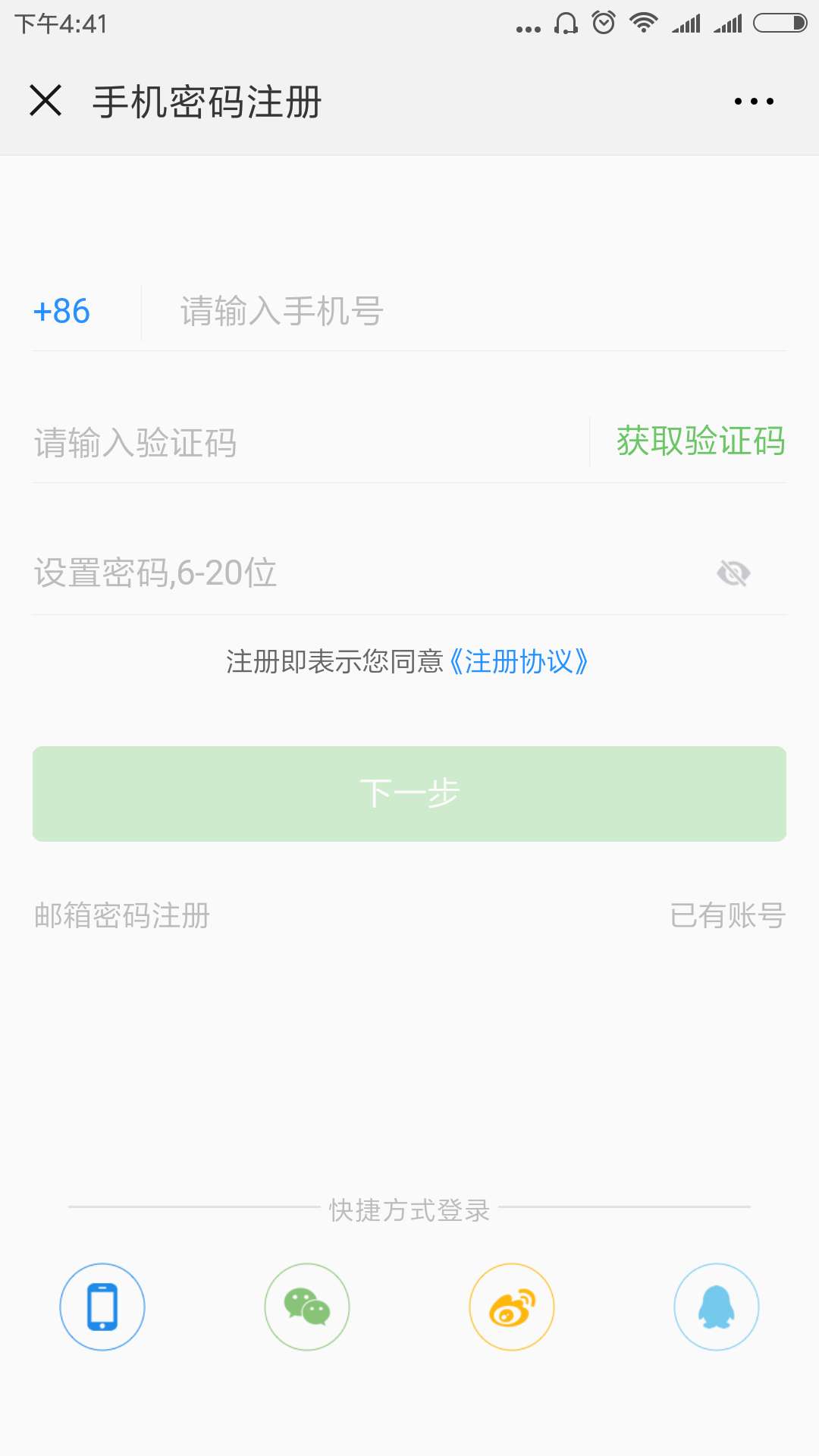 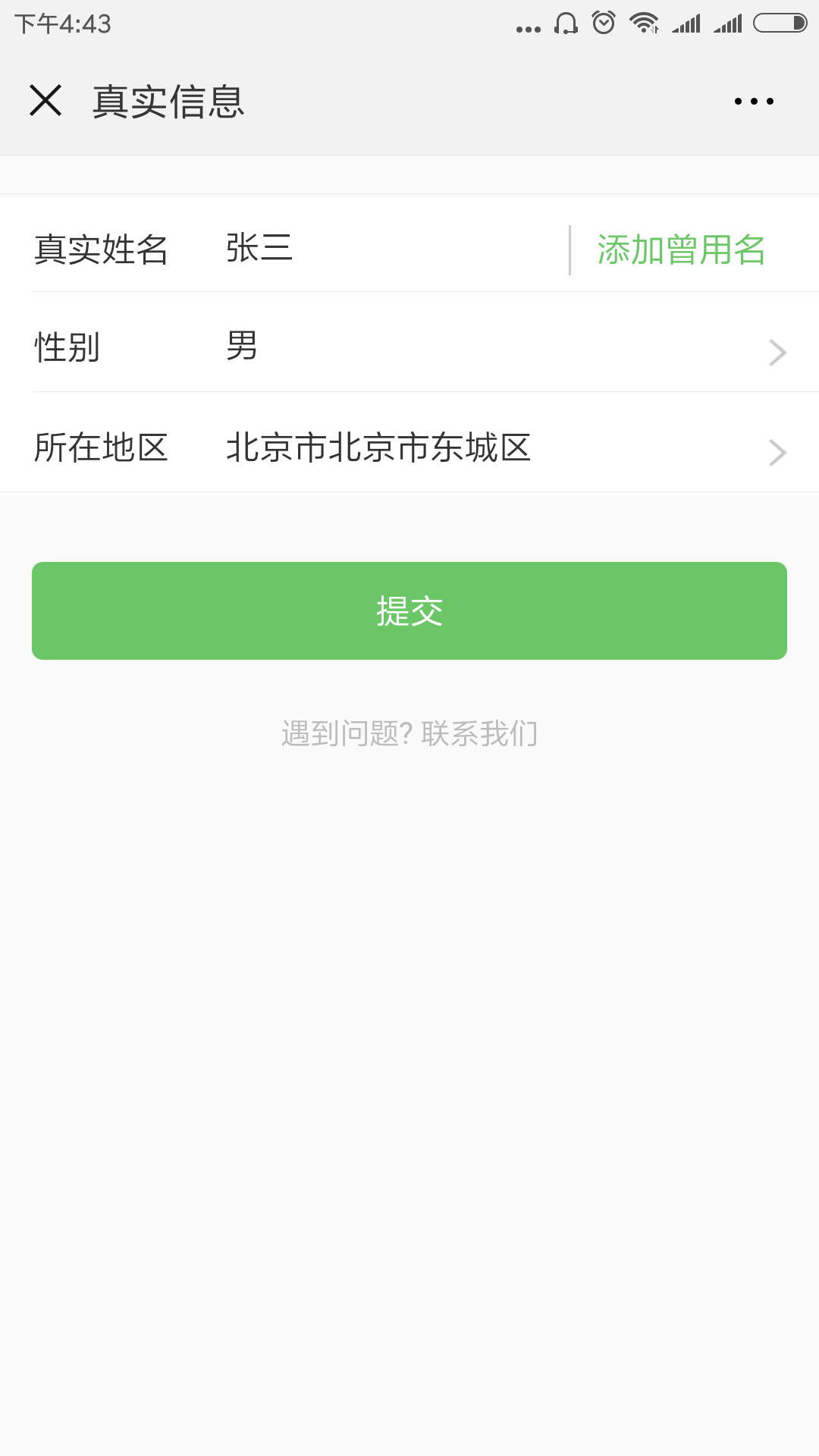 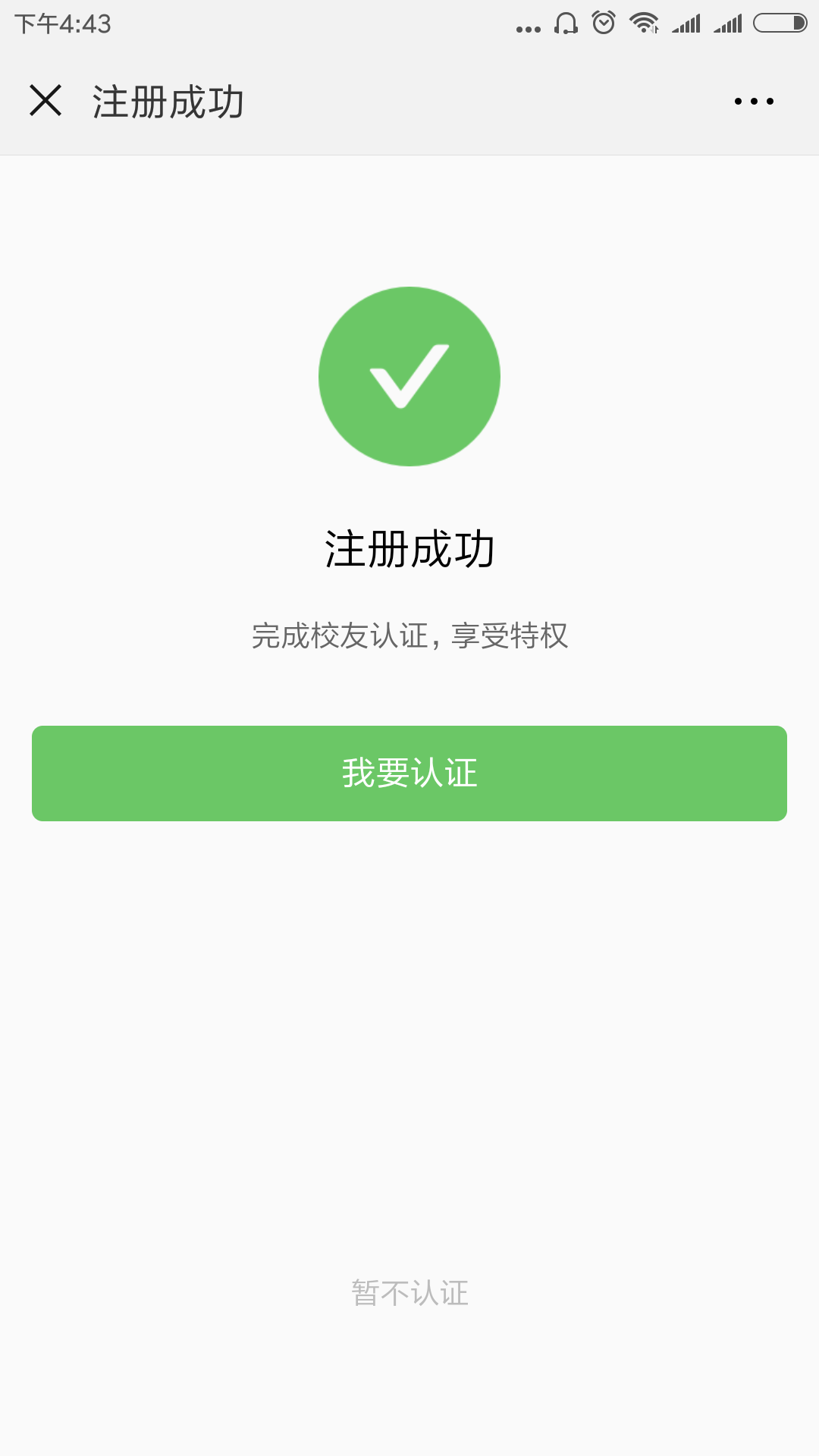 注册校友管理
认证体系介绍
认证体系的核心目的，是确认用户的校友资质，即对用户进行校友资质认证。
校友服务平台的认证体系，主要包括证件认证、学籍认证、证书认证三部分，只要其中一项认证成功，即可完成校友资质认证（其中证件认证不仅需要认证成功，还需要与校友档案匹配成功）。
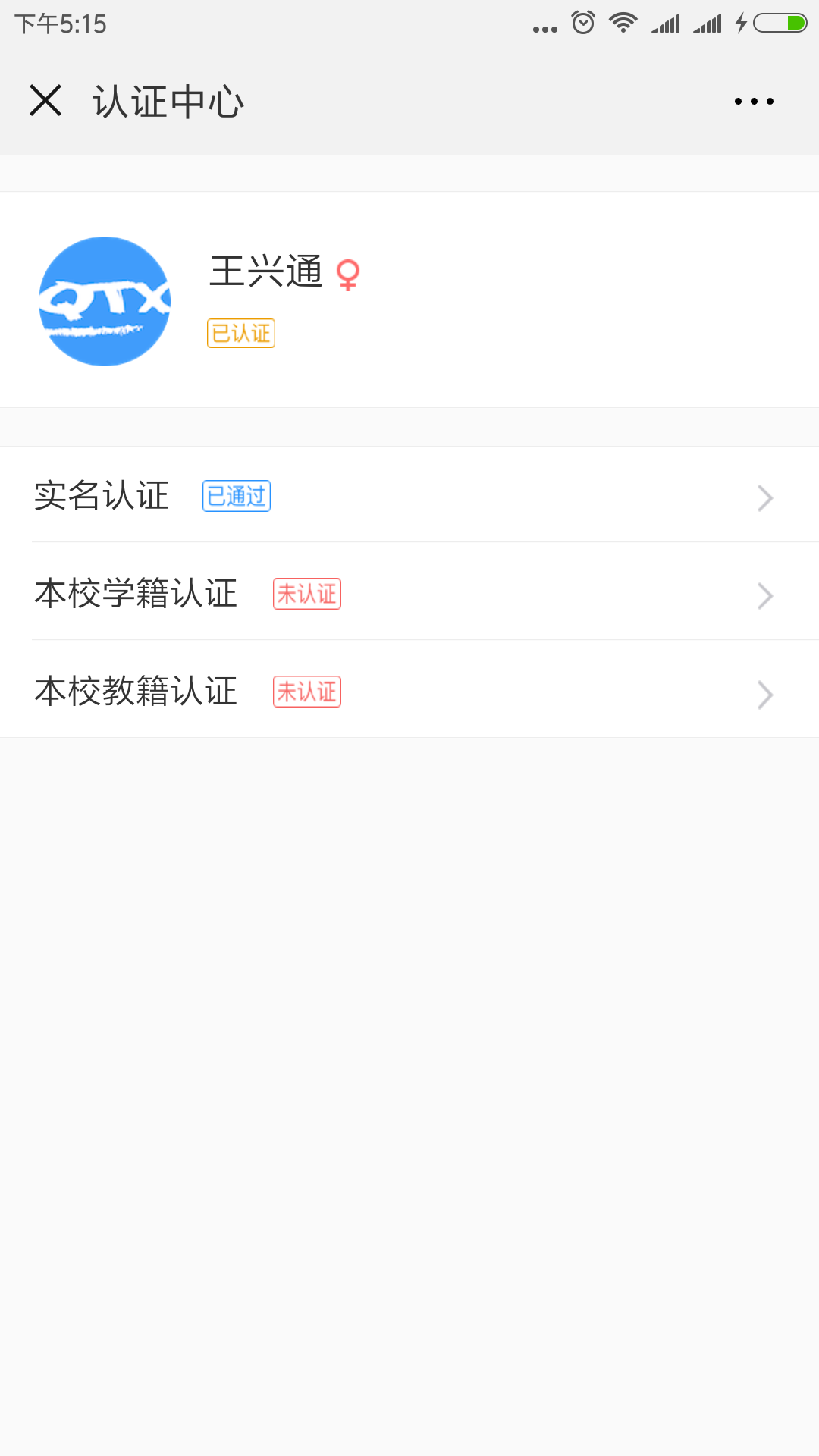 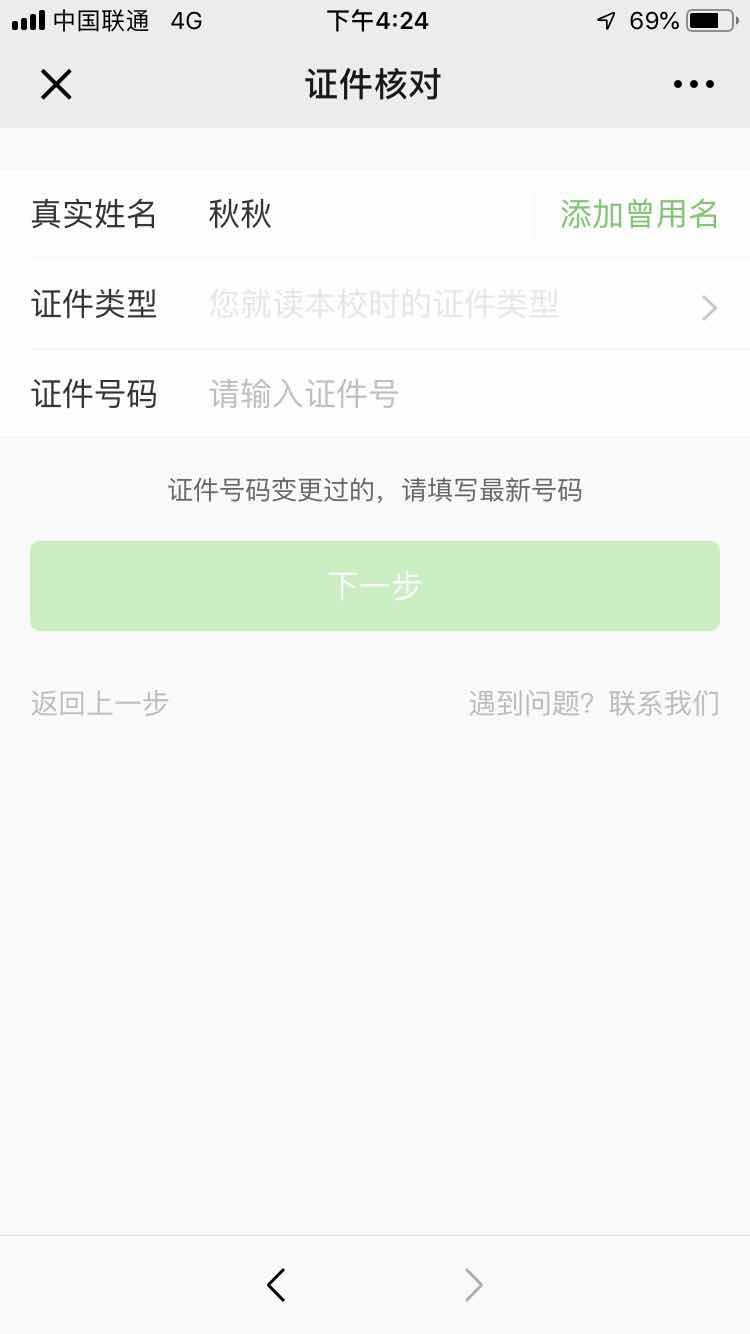 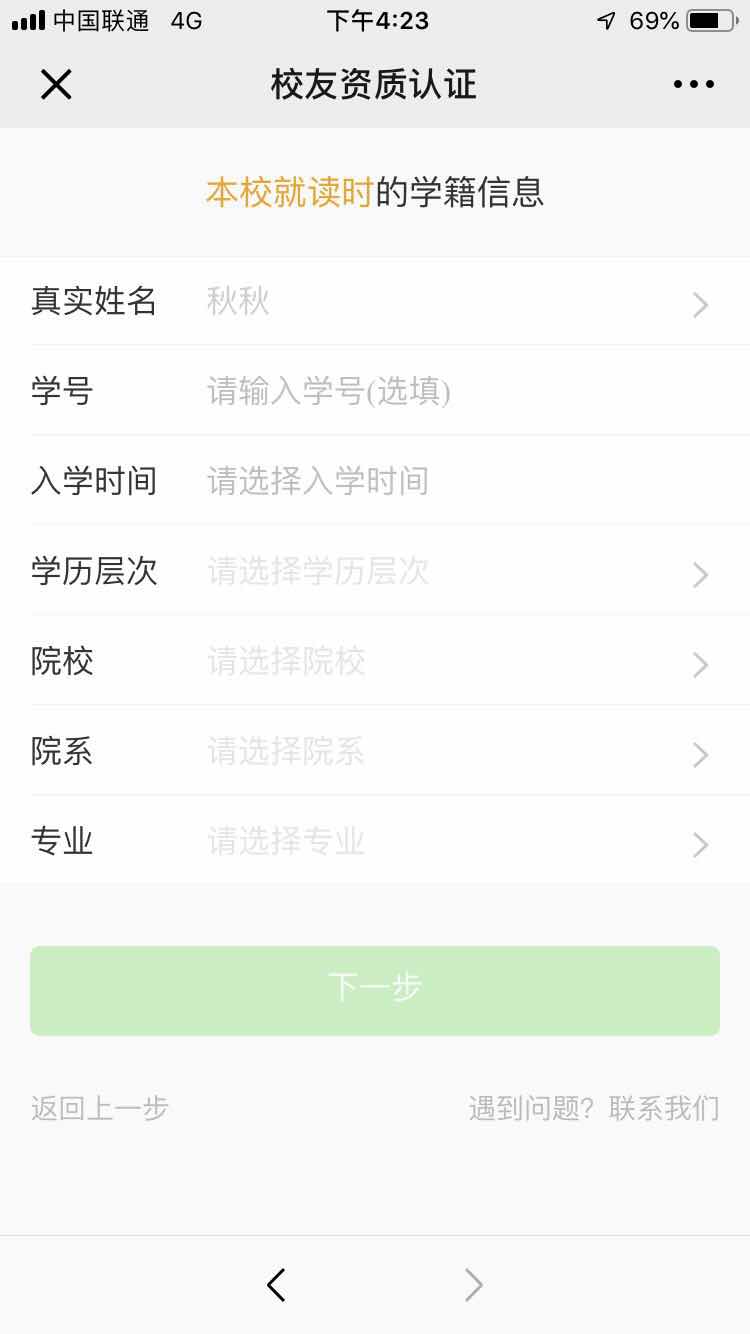 注册校友管理
已经注册的校友的列表，展开高级搜索查找指定校友
高级搜索
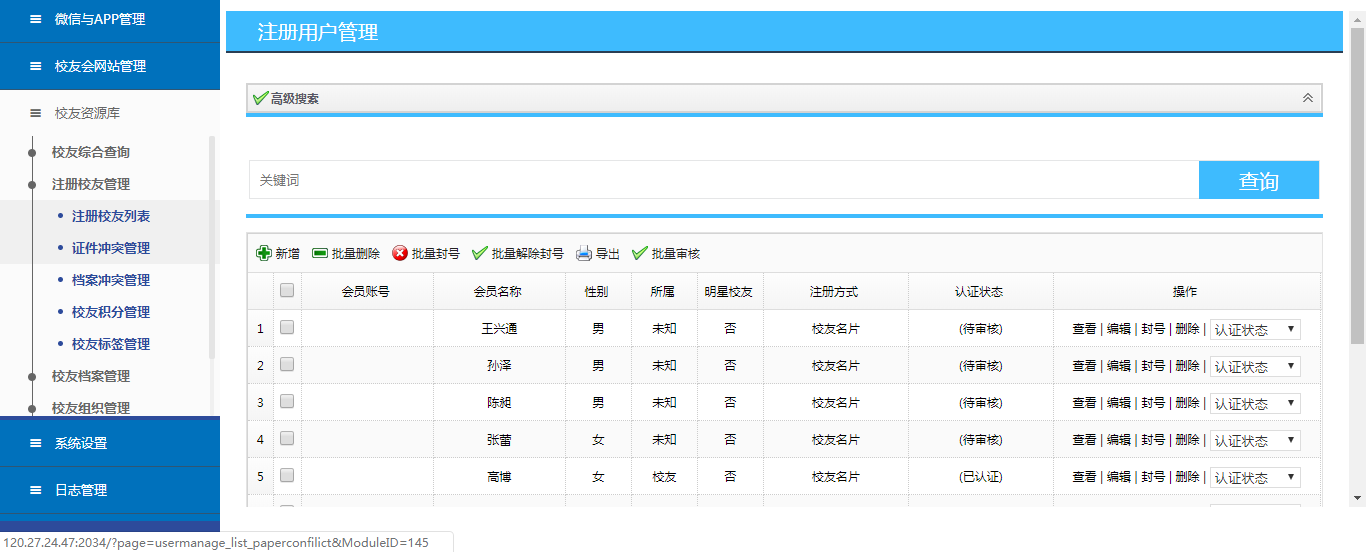 注册校友管理
增加一个校友（如：确认该校友是本校校友但是该校友无法自行完成注册）
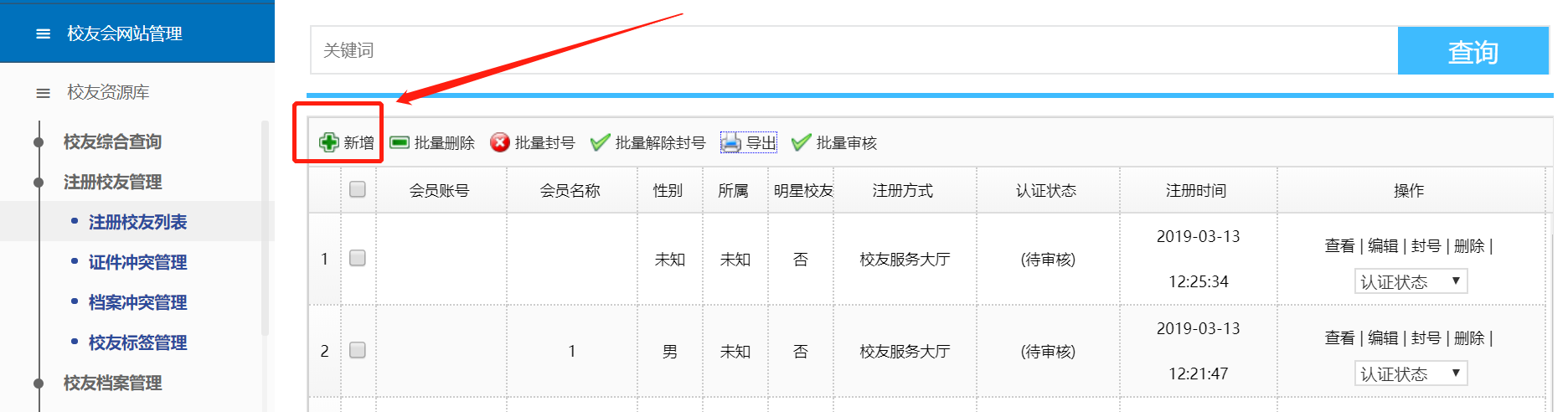 注册校友管理
注册校友导出。
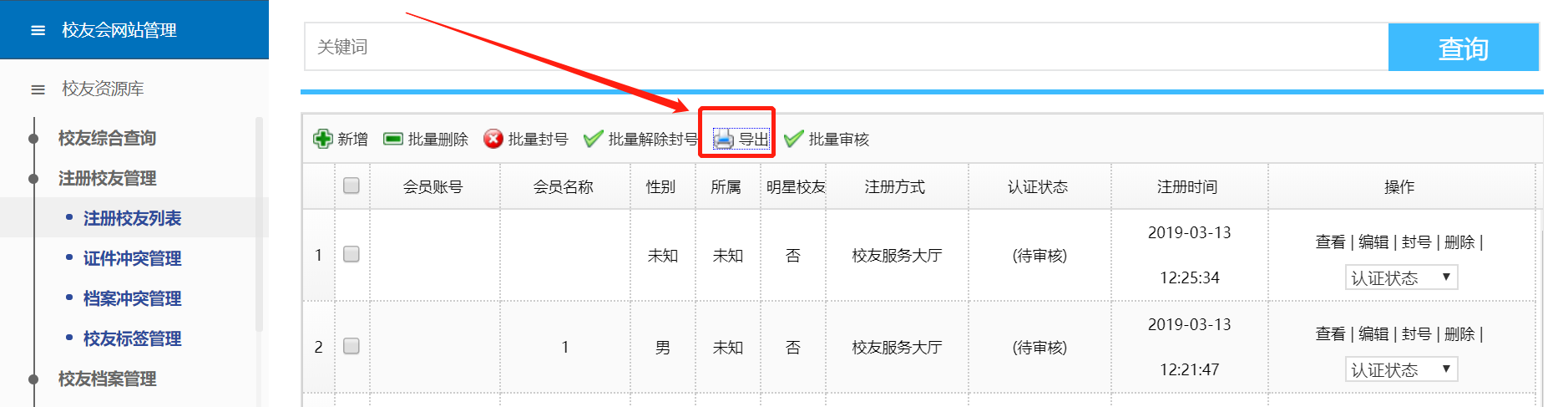 注册校友管理
编辑注册校友：点击每行后面的按钮进行查看、编辑、封号、删除等操作。
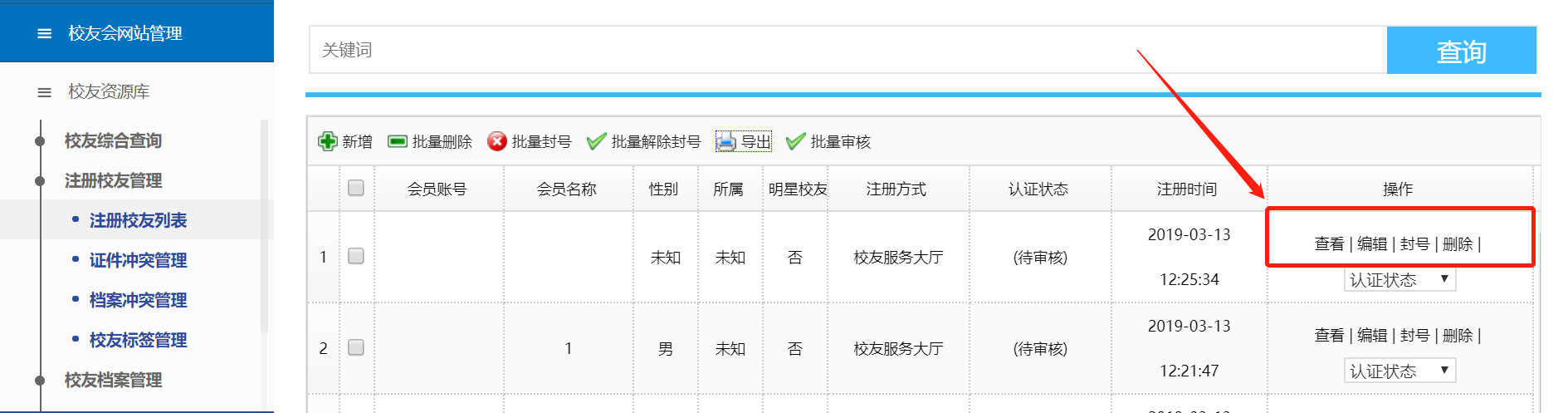 注册校友管理
批量操作：勾选校友进行批量删除、批量封号、批量接触封号、批量审核等操作。
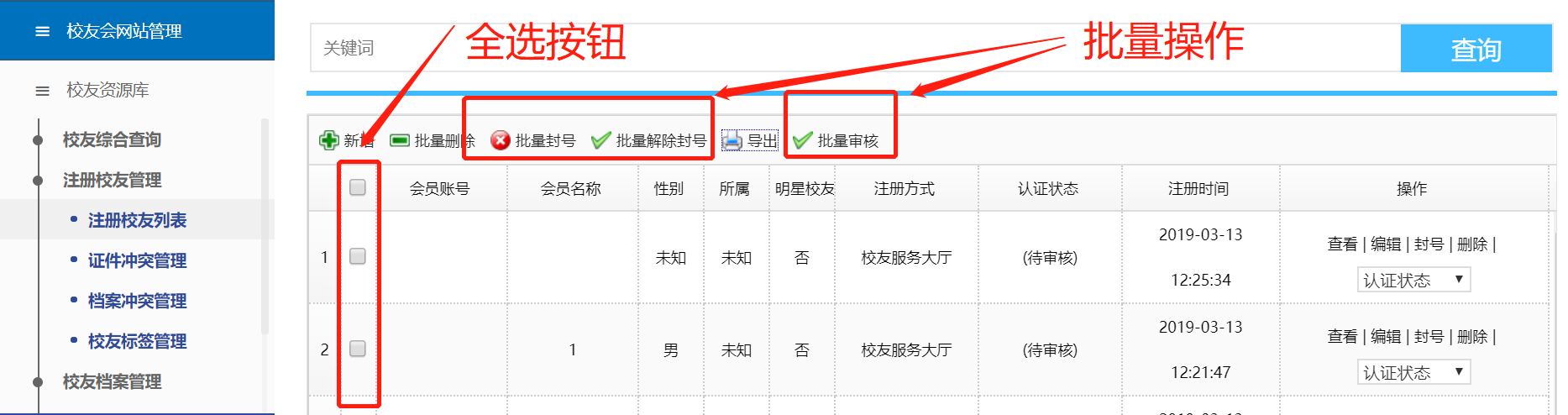 注册校友管理
证件冲突、档案冲突管理：对重复校友信息进行审核。
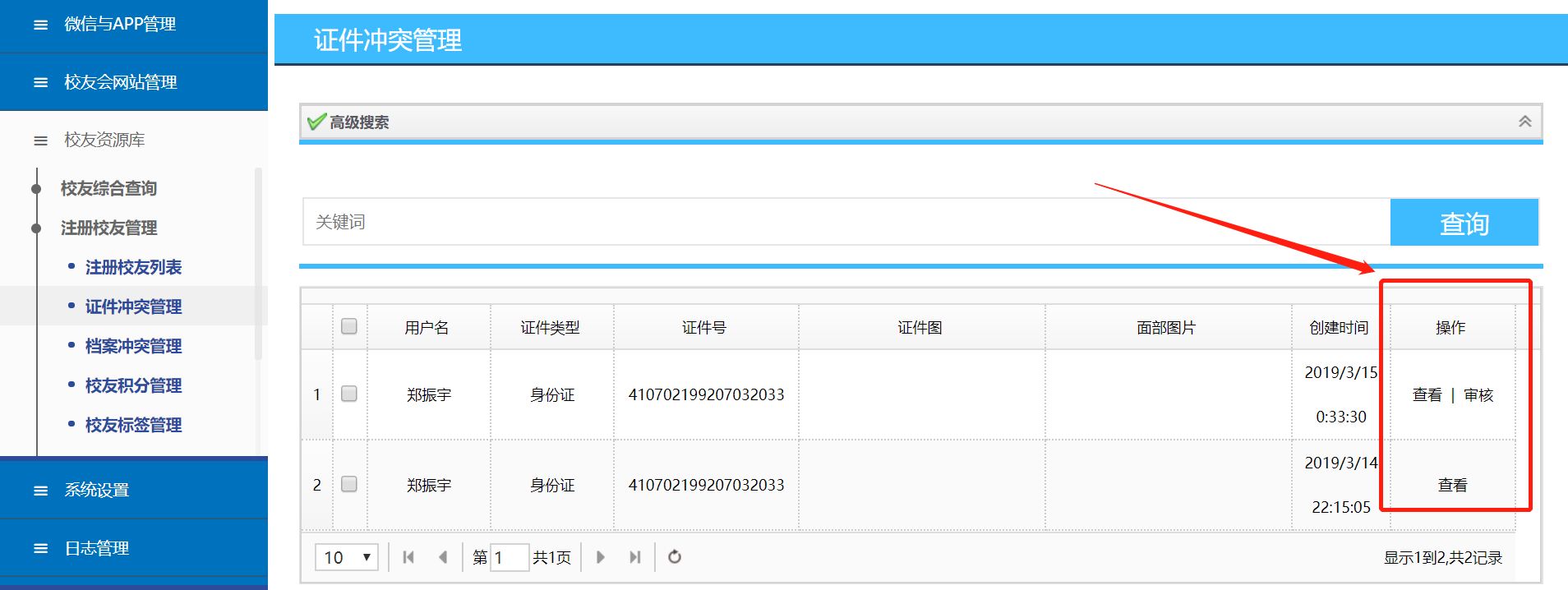 注册校友管理
校友积分管理：在校友服务大厅中活跃的校友予以积分，可根据校友回答互助、捐赠等计算活跃度、贡献度等，积分累积高者有奖励。调动校友积极性。
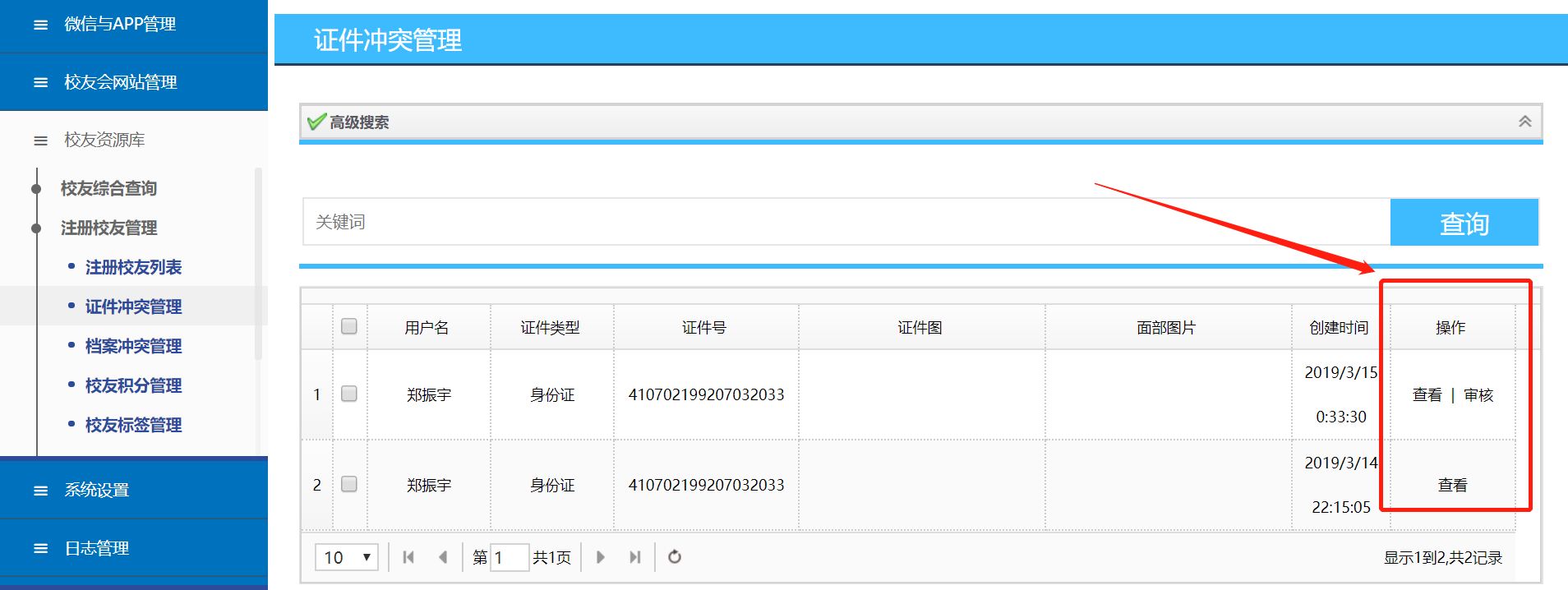 注册校友管理
校友标签管理：方便标记特殊校友信息。
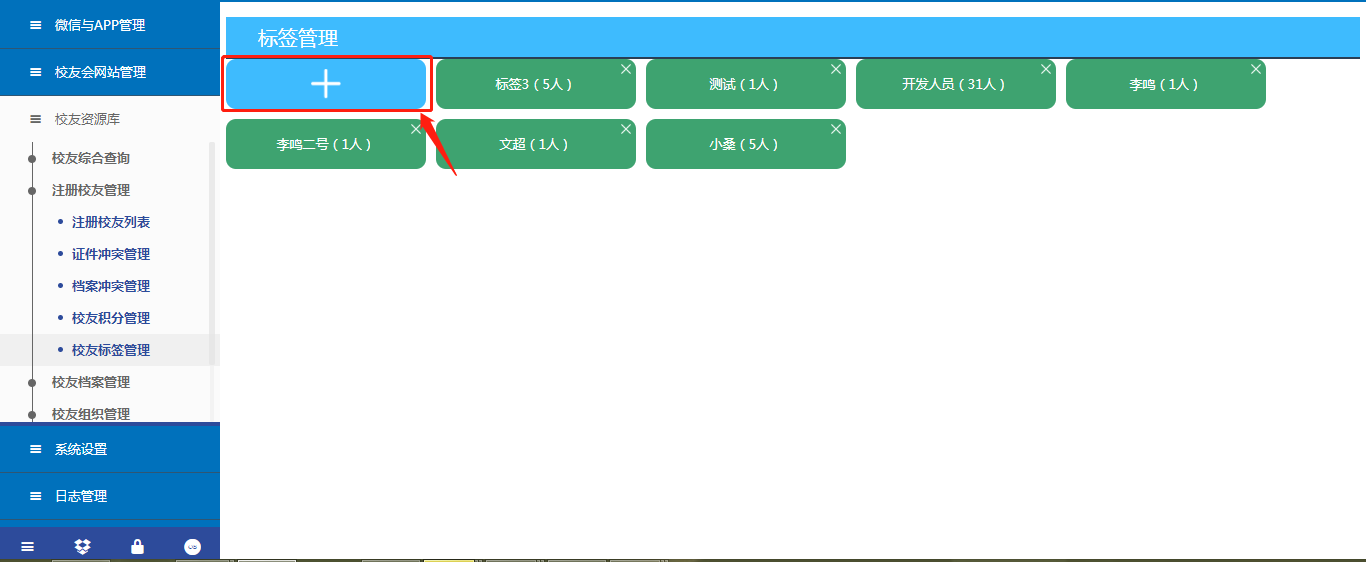 第三部分
校友档案管理
第三部分
校友档案列表
校友档案导入
教师档案列表
教师档案导入
分组管理
数据回收站
校友档案管理
校友档案列表：是本地（校友会）通过教务处等准确来源导入的真实校友信息，作为后续校友网上注册输入信息的对照，冲突信息在“注册校友管理”中的“冲突”栏目里。
教师档案列表：同为本地导入信息。
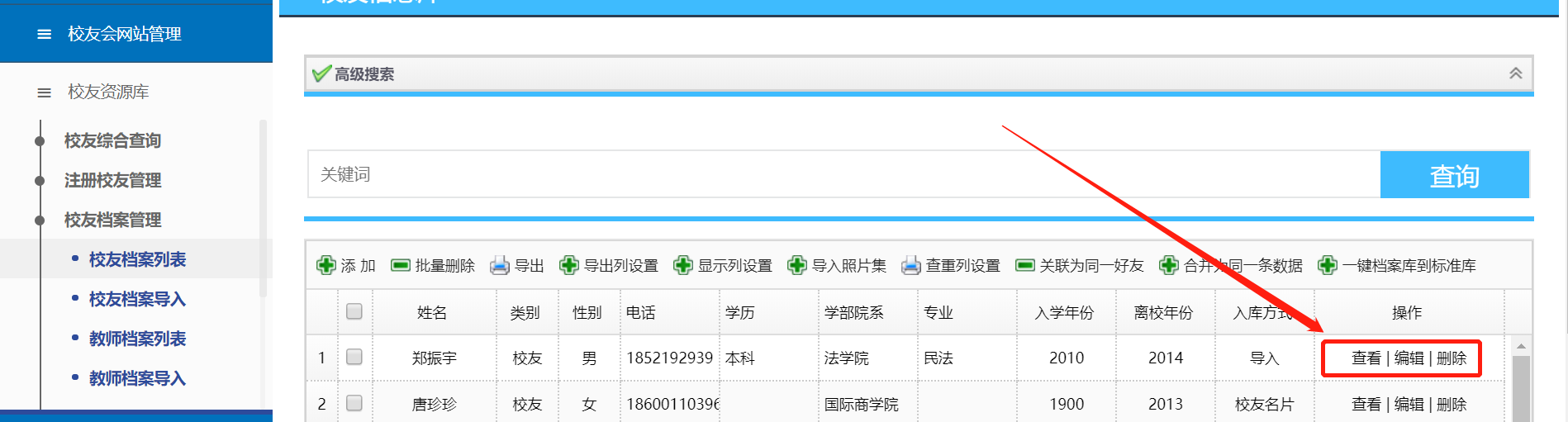 校友档案管理
校友档案导入：批量导入与删除校友信息，导入后可以勾选批量入库与一键入库
教师档案导入：与校友档案一样，为本地上传留档
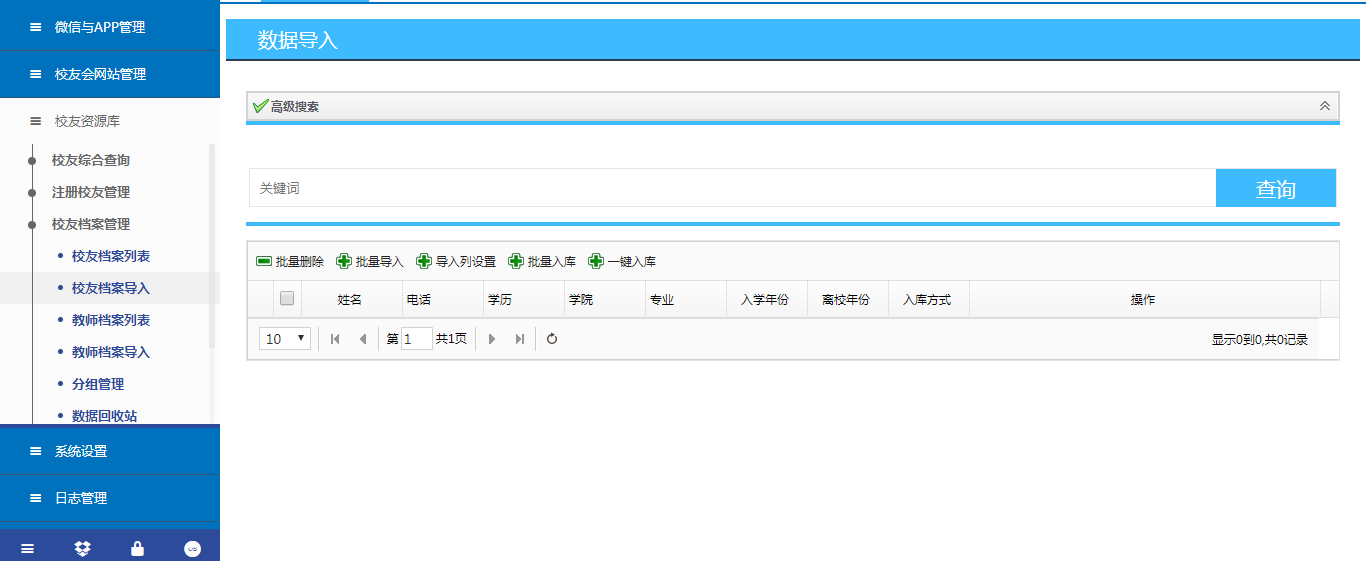 校友档案管理
分组管理：可以通过创建分组，将校友放入不同的分组中，便于对同一分组的校友的管理。
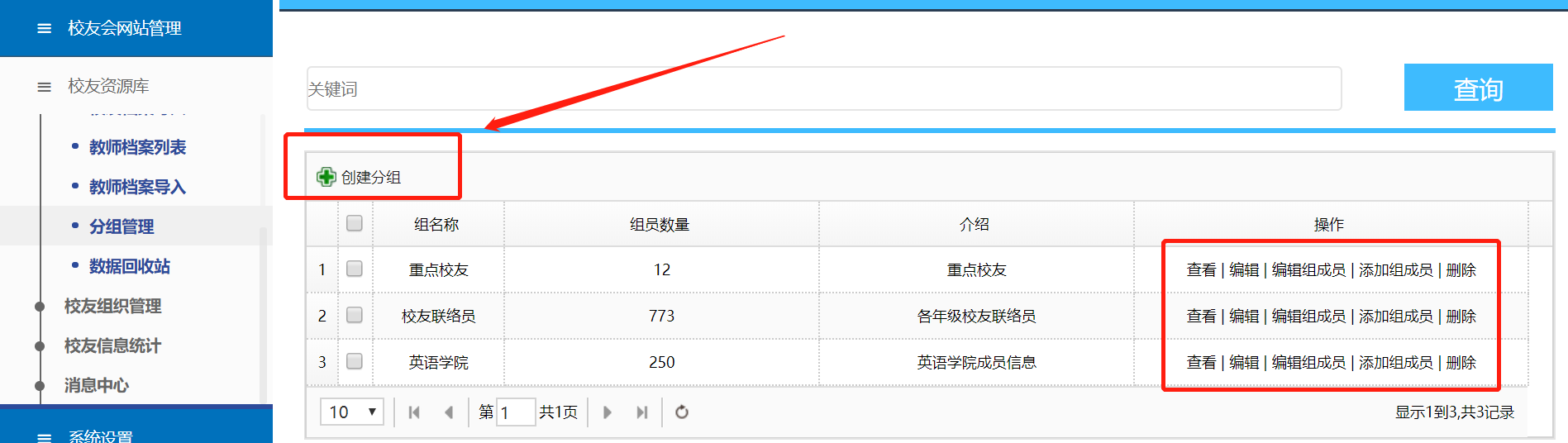 校友档案管理
数据回收站:从校友资源库中删除的数据会保存在数据回收站站中，如果需要找回已经删除的数据，可以在数据回收站内进行相应的操作。
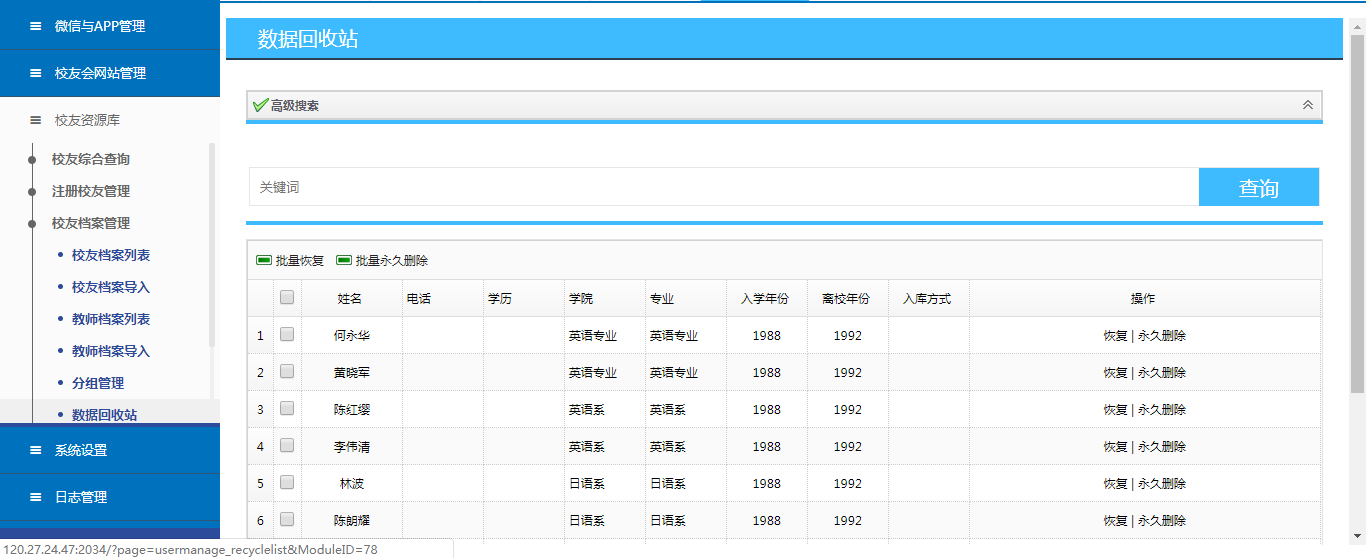 第四部分
校友组织管理
第四部分
历年院系班级管理
当前院系班级管理
校友分会管理
地区校友管理
行业校友管理
校友组织管理
历年院系班级管理：对历年院系进行添加、编辑、审核、取消审核、删除、批量等操作
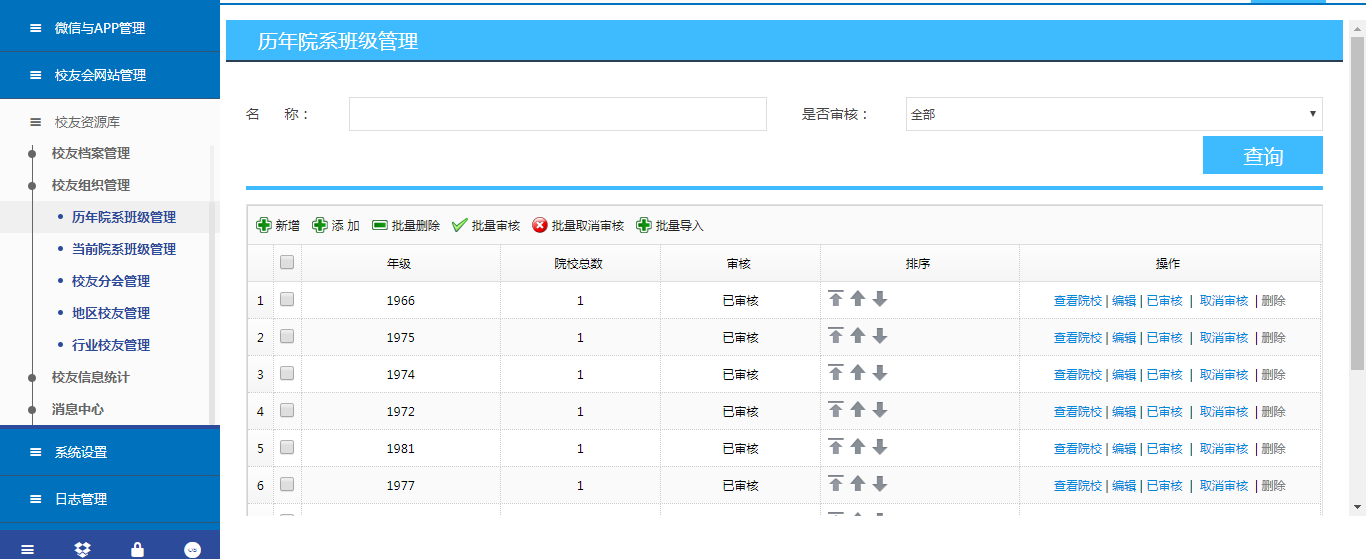 校友组织管理
院系编辑：点击查看院系查看学历对应的院系列表，对院系进行编辑审核等操作
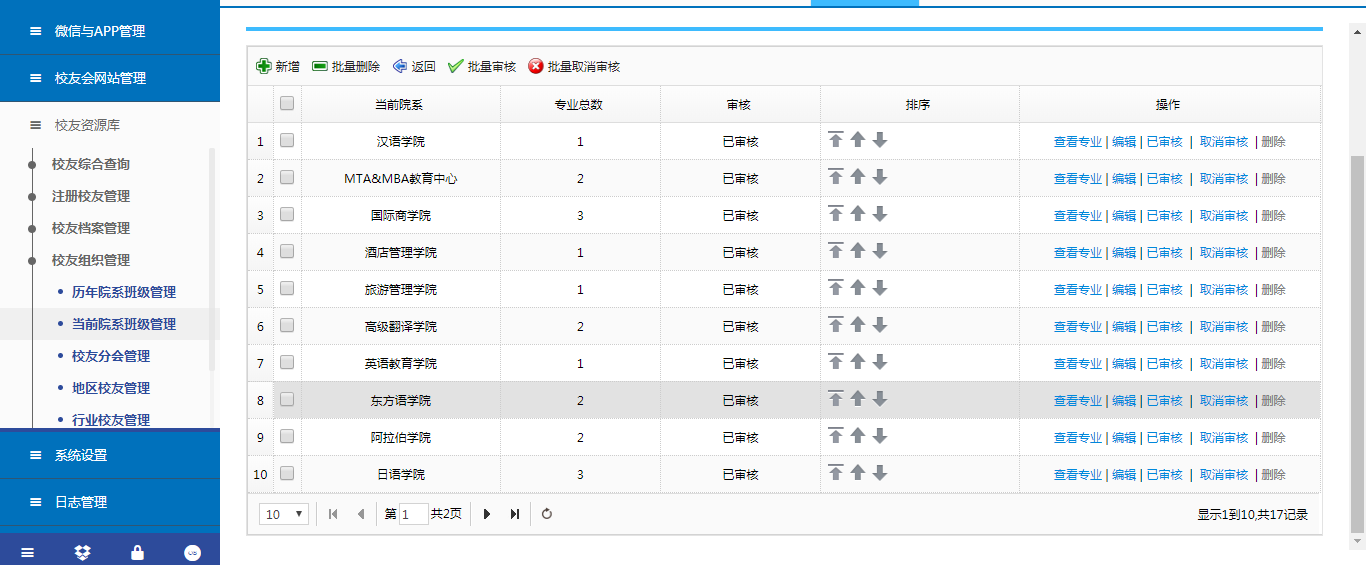 校友组织管理
专业编辑：点击查看专业查看院系对应的专业列表，对专业进行编辑审核等操作。
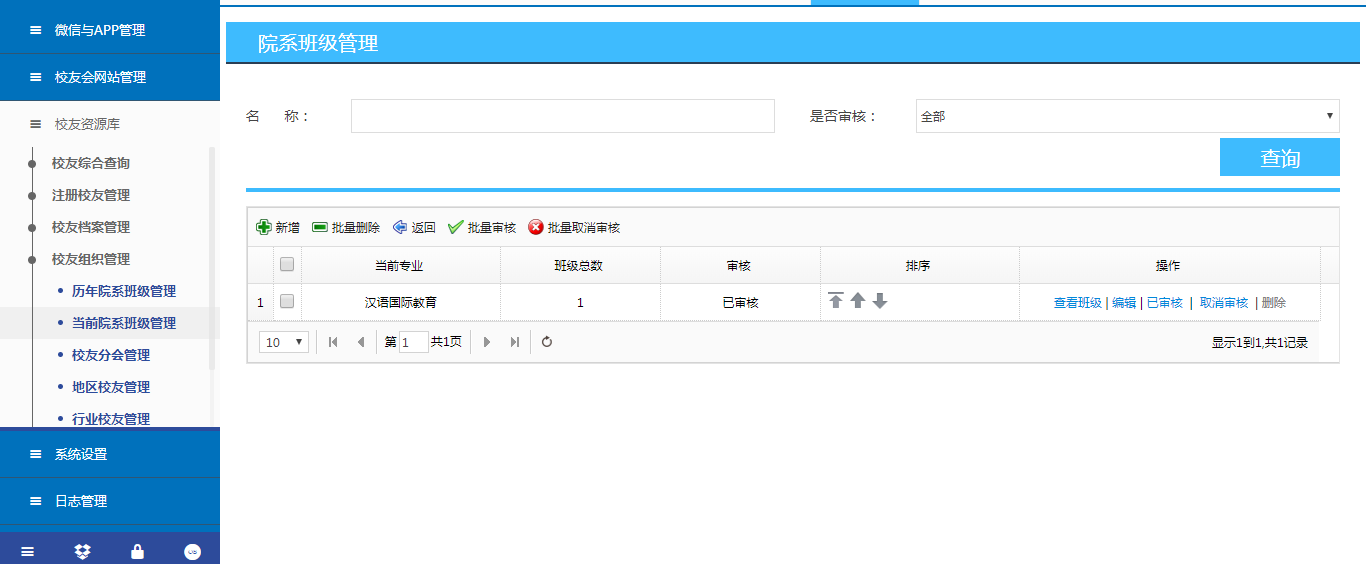 校友组织管理
校友分会管理:对校友分会进行联系人管理、公告管理，添加、编辑或删除校友分会。
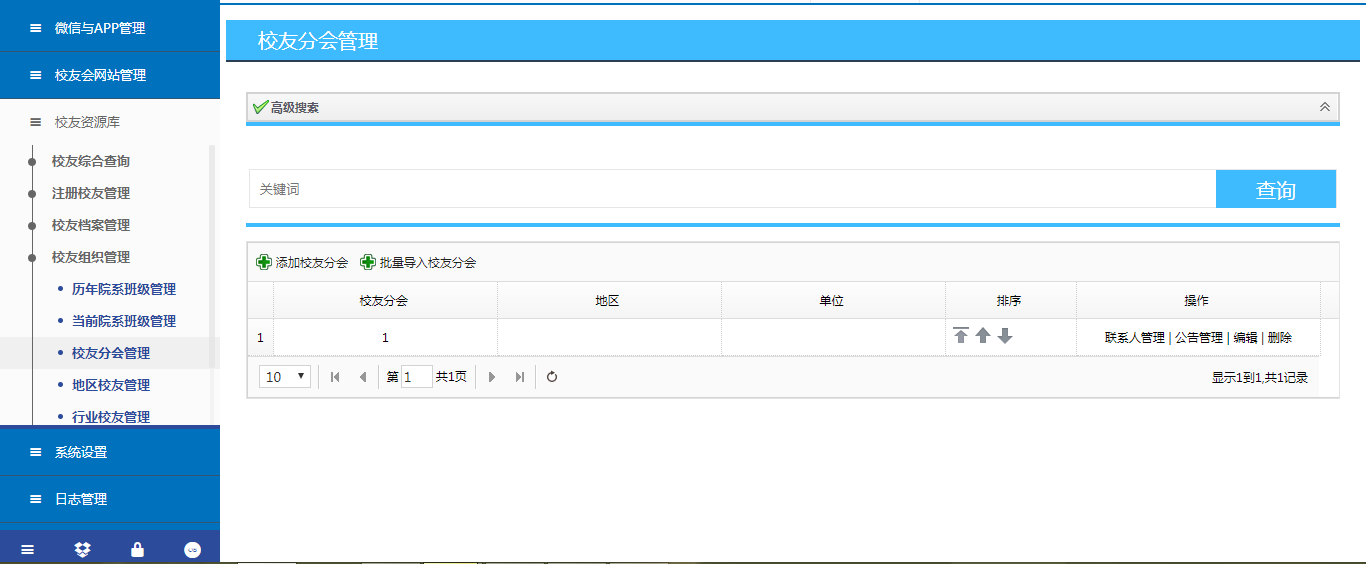 校友组织管理
地区、行业校友管理，可对地域及行业信息进行细分编辑和分类改动。
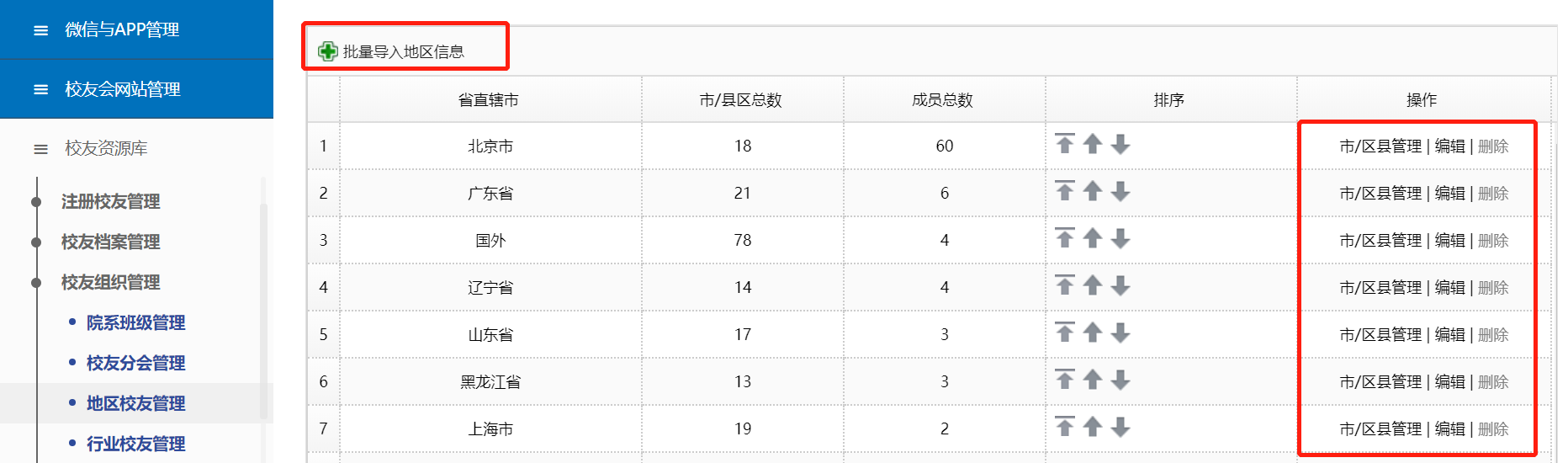 第五部分
校友信息统计
第五部分
校友信息统计
综合统计：查询目标信息对校友进行统计统计维度（行业、性别、学院等）表现形式（柱状图、饼状图、折线图）均可以选择。
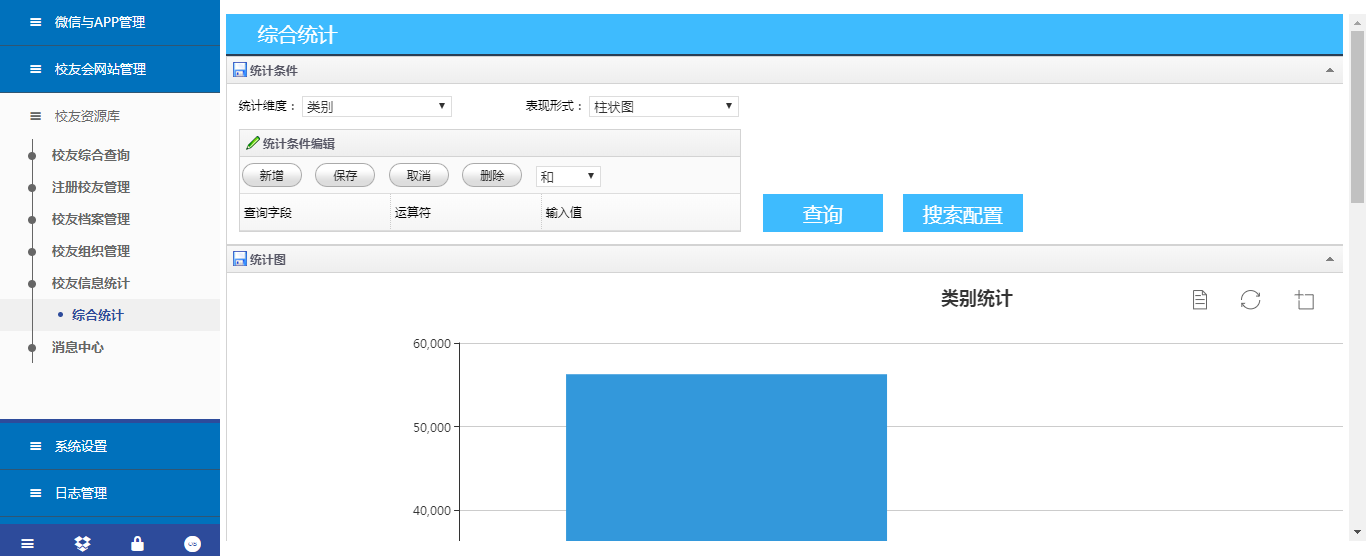 第六部分
消息中心
第六部分
邮件列表
短信列表
微信列表
消息中心
邮件列表：点击添加邮件向校友发送邮件，查看已经发送的邮件详情。
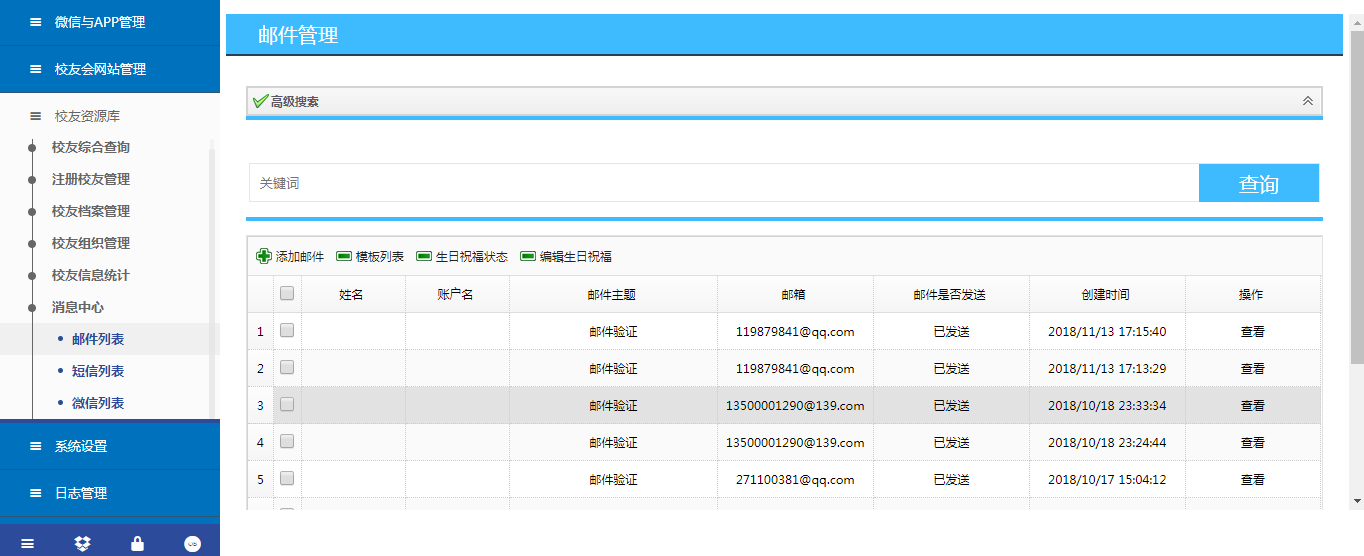 消息中心
短信列表:点击添加短信向校友发送短信，查看已经发送的短信详情。
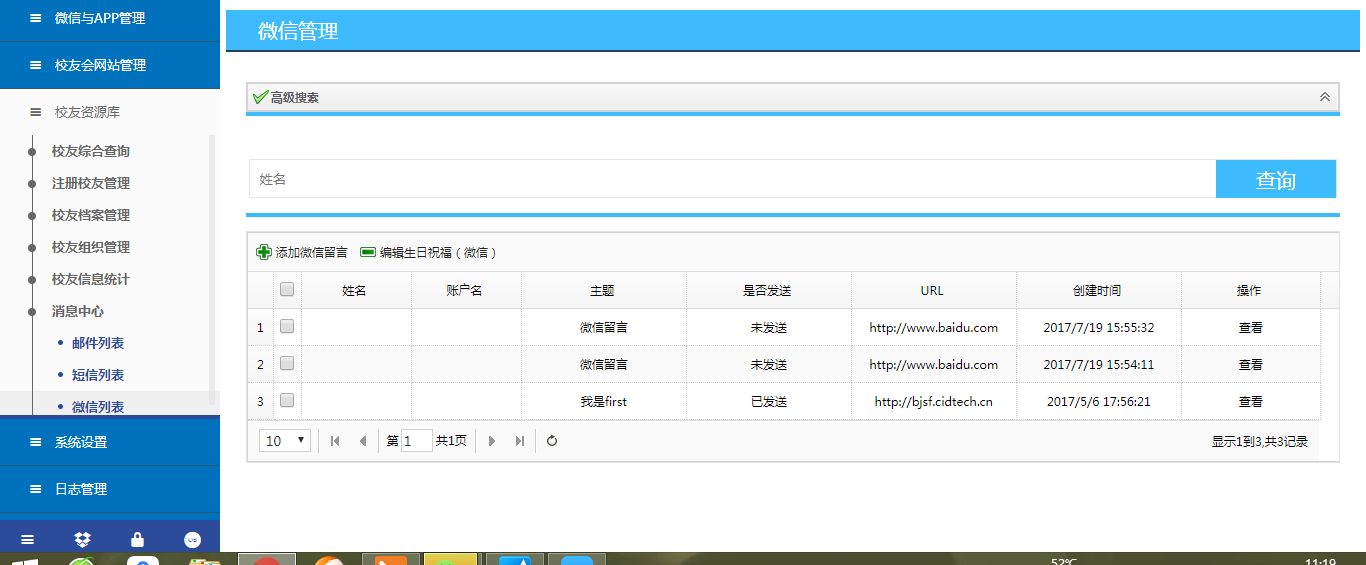 谢谢聆听 请多指教